Beware of False Prophets
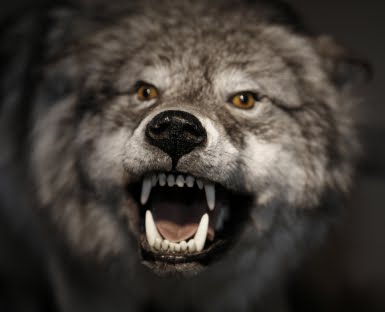 Matthew 7:15-23

Part 3
Wolves in Sheep’s Clothing
False teachers are dangerous
 Jesus says to beware  Matt 7:15
 “Overthrow the faith of some”  2 Tim 2:14-18

 False teachers are deceitful
 Appear innocent and harmless
 Deceive others and themselves  2 Tim 3:13
How to Identify the Wolf
Scriptural Method
“You will know them by their fruits”
 Jesus shows how to ID  Matthew 7:16-20
 We must examine the fruit that people produce 
 Ephesians tested men and found them to be liars  Revelation 2:2
 Deceiver/antichrist determined by doctrine         2 John 7-11;  1 John 4:1-4
Our Response to the Wolf
Confront and teach
 Simon the sorcerer (Acts 8)
 Attitude should be quickly apparent  Matt 7:6

 Publicly note and avoid
 Romans 16:17-20
 “wise in what is good and simple concerning evil”
Our Response to the Wolf
Address false doctrine within congregation
 False doctrine about Old Law was being taught by some from Judea  Acts 15:1-6
 Letter to affected congregations   15:22-29 
 Positive effect on these congregations  15:30-35

 Elders have special responsibility
 Titus 1:10-16
 Some “mouths must be stopped”
Watch for the Wolf
Paul warned the Ephesian elders  
 Acts 20:27-31;  Revelation 2:2
 Warning did come to pass and they were tested

  False teachers are always out there
 2 Peter 2:1-3;  1 John 2:18
 We need to test ALL who teach, all of the time
Sheep Inviting Wolves In
2 Timothy 4:1-5
Obsessed with Own Desires
More “self-focused” than “God-focused”
 2 Timothy 4:1-5

 Following our own desires doesn’t end well
 James 1:14-15

 Christians are required to cast off lusts
 Ephesians 4:20-24
Will Not Endure Sound Doctrine
Some will turn aside from the truth
 2 Timothy 4:3,4

 Often they attack proponents of truth

 Persecution of Jeremiah
 Jeremiah 18:1-11, 18;  36:1-3, 20-26
Heap Up For Themselves Teachers
Find someone who will scratch the itch
 2 Timothy 4:3

 Some really want to be told a lie
 Isaiah 30:8-11

 Want to hear that God is happy with them
 Jeremiah 23:16-17
Never Compromise the Truth
Believing in a lie doesn’t change the truth
 Isaiah 30:12-14

 Truth is necessary even when uncomfortable
 Jeremiah 36:27-29a

 Our commitment to truth should not waver